EVDE BAKIM KAVRAM VE KAPSAMI
Evde bakım hizmeti
“Hekimlerin önerileri doğrultusunda hasta kişilere,aileleri ile yaşadıkları ortamda, sağlık ekibi tarafındanrehabilitasyon, fizyoterapi, psikolojik tedavi de dahiltıbbî ihtiyaçlarını karşılayacak şekilde sağlık ve bakımile takip hizmetlerinin sunulmasıdır” (10.03.2005 tarihve 25751 sayılı Resmî Gazete’de yayımlanan yönetmelikteki tanım). Evde bakım hizmetinde hedef, günlük yaşam şartlarını en az etkileyerek en doğru tedaviyi uygulayarakhastalığın ve yetersizliğin etkilerini en aza indirmek veaynı zamanda hastanın yaşam kalitesini yükseltmektir.Bu hizmet ayrıca; evde kalmayı tercih eden ve tedavisi, bakımı devam eden; ancak yakın aile çevresi ve arkadaşları tarafından bakımı gerçekleştirilemeyenler için gereklidir
Doğal olarak toplumdaki yaşlı oranı arttıkça kronikhastalık yükü da artmaktadır. 2000 yılında dünya genelinde total mortalitenin % 59'u kronik hastalıklardankaynaklanmıştır (DSÖ). Hastalık yükünün % 46'sını dakronik hastalıklar oluşturmuştur. Bu yükün 2020'yekadar %60'e çıkması beklenmektedir. Kayda değerbaşka bir şey de kronik hastalıkların artık gelişmekteolan ülkelerin de sorunu hâline gelmiş olmasıdır
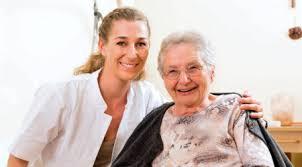 Yaşlanma bir çok ülkede kriz olarak görülmesinerağmen, yaşlıların topluma olan katkıları göz ardı edil-memelidir. Tecrübelerini genç nesillere aktarmak, gönüllü işlerde çalışmak ve bir çok gelişmekte olan ülkede olduğu gibi, evde torunlarına bakmak, topluma olan katkılarından sayılmaktadır. Fakat bu işlevlerini yerine getirebilmeleri için kendilerinin de sağlıklı ve kalitelihayat sürdürmeleri gereklidir. İşte burada evde bakımınönemi ortaya çıkmaktadır.
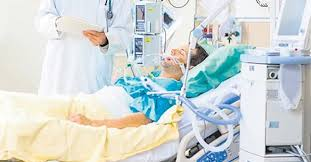 Evde Bakımın Avantajları:
Evlerde sağlık bakımının yıllardır yurt dışında da gö-rülen en önemli iki faydası, sağlık harcamalarında sağladığı düşüş ve kişinin kendi huzurlu ortamında, ailesi ileberaberken bakımına olanak vermesidir. Bunların yanın-da bu hizmetin yararlarını şöyle sıralayabiliriz:
1.Sağlık hizmetini ayağınıza getirir
2.Kişiye özel bir bakım sağlar
3.Bakım alan aileyi bir arada tutar
4.İyileşmeyi hızlandırır
5.Bakım maliyetlerini düşürür 
6.Teşhisten iyileşmeye kadar geçen süreçte kesin-tisiz kaliteli ve standart hizmet sağlar 7.Hasta ve yakınlarına bakım konusunda eğitimi deiçerir
8.Yalnızca yaşama yıllar değil, yıllara da yaşam katar
 9.Zamanınızdan tasarruf sağlar 
10.En üst düzeyde bağımsızlık sağlar
11.Yaşam kalitesini yükseltir
Evde Bakım Hizmetlerinin Amacı:
• Hastanın hastanede kalış süresini kısaltmak
• Hastane enfeksiyonu riskini erken taburcu ederekazaltmak
Sağlık hizmetlerinin maliyetini düşürmek
• Ülkemizdeki sınırlı sayıdaki hastane yatak kapasi-tesini daha verimli kullanmak
• Hastanın aile ortamına kısa sürede dönmesi ile mo-ral desteği sağlamak
• Günlük yaşam şartlarını en az etkileyecek şekildedoğru tedaviyi evde de sunmak
• Hastanın yaşam kalitesini eniyi seviyeye çıkarmak
Evde Bakım Hizmetlerinden Kimler Faydalanabilir ?
Evde sağlık bakımı hizmetleri, ameliyat sonrası bakım gereksinimi olanlardan, uzun süreli bakıma ihtiyacı olan hasta ve yaşlılara, yeni doğum yapan annelerden, tedavisi evde de sürdürülebilecek hastalara, kısasüreli hemşirelik hizmetlerine gereksinim duyanlardan, aşılama ve laboratuvar tetkikleri gibi hizmetlerievinde veya işyerinde almak isteyenlere kadar çok geniş bir yelpazede ihtiyaç sahiplerine hitap etmektedir. 
Evde tıbbî bakım hizmetlerini alanların büyük çoğunluğu aşağıda ana başlıklar halinde sıralanmıştır:
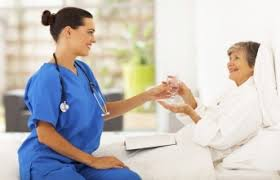 Hastaneden taburcu sonrası tıbbî bakıma ihtiyaçduyanlar (Enjeksiyon, pansuman, ilaç takibi),
Ameliyat sonrası bakım ihtiyacı olanlar (Dikiş al-ma, pansuman, kolostomi bakımı),
Ortopedi ve travmatoloji hastaları (Düzenli egzersiz, röntgen hizmetleri),
Kalp, damar ve hipertansiyon hastaları (Düzenlitansiyon, kolesterol, EKG takibi),
Onkoloji (Kanser) hastaları (Kür tedavileri, ağrıtedavileri ve son dönem takibi),
Akciğer ve solunum hastaları (Oksijen tedavisi,ilaçların inhalasyonla verilmesi),
Diyabet hastaları (şeker hastaları) (Diyabetikayak bakımı, düzenli şeker tahlili ve takibi),
8.Nöroloji hastaları (Hemipleji/felçli hastalara fiz-yoterapi seansları ve evde sosyal destek),
Yeni doğum yapan anneler ve bebekleri (Göbekpansumanları, emzirme eğitimi, aşı takibi),
Bakım ihtiyacı olan yaşlı ve özürlüler (Meşguli-yet, fizyoterapi ve eğitim),
Yara bakımı, enjeksiyon, ilaç infüzyonu (Kısasüreli hemşirelik hizmetlerine ihtiyacı olanlar)